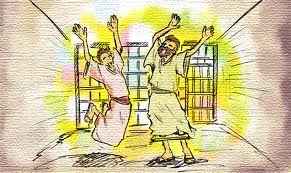 基督徒的喜樂
彼前 1:3-9  
願頌讚歸與我們主耶穌基督的父神！他曾照自己的大憐憫，藉耶穌基督從死裡復活，重生了我們，叫我們有活潑的盼望，  (4)  可以得著不能朽壞、不能玷污、不能衰殘、為你們存留在天上的基業。
(5)  你們這因信蒙神能力保守的人，必能得著所預備，到末世要顯現的救恩。(6)  因此，你們是大有喜樂；但如今，在百般的試煉中暫時憂愁，  (7)  叫你們的信心既被試驗，就比那被火試驗仍然能壞的金子更顯寶貴，可以在耶穌基督顯現的時候得著稱讚、榮耀、尊貴。
(8)  你們雖然沒有見過他，卻是愛他；如今雖不得看見，卻因信他就有說不出來、滿有榮光的大喜樂；  (9)  並且得著你們信心的果效，就是靈魂的救恩。
(1) 在基督徒喜樂的根本：在基督裏的重生
 
願頌讚歸與我們主耶穌基督的父神！他曾照自己的大憐憫，藉耶穌基督從死裡復活，重生了我們，叫我們有活潑的盼望，
(6)  因此，你們是大有喜樂；但如今，在百般的試煉中暫時憂愁，
林後 5:17  
若有人在基督裡，他就是新造的人，舊事已過，都變成新的了。
(2) 為永恒基業而努力的喜樂
 
(4)  可以得著不能朽壞、不能玷污、不能衰殘、為你們存留在天上的基業。
(3) 苦難中可得的喜樂
(5)你們這因信蒙神能力保守的人，必能得著所預備，到末世要顯現的救恩。(6)因此，你們是大有喜樂；但如今，在百般的試煉中暫時憂愁，(7)叫你們的信心既被試驗，就比那被火試驗仍然能壞的金子更顯寶貴，可以在耶穌基督顯現的時候得著稱讚、榮耀、尊貴。
(4) 因信而有的喜樂

(8)  你們雖然沒有見過他，卻是愛他；如今雖不得看見，卻因信他就有說不出來、滿有榮光的大喜樂；  (9)  並且得著你們信心的果效，就是靈魂的救恩。
結語： 滿有榮光的大喜樂

(8)  你們雖然沒有見過他，卻是愛他；如今雖不得看見，卻因信他就有說不出來、滿有榮光的大喜樂；  (9)  並且得著你們信心的果效，就是靈魂的救恩。